Bar Charts
21/04/2024
WALT:


			
WILF:
Understand and draw different kinds of bar charts
Is the answer to:
Is the answer to:
Is the answer to:
How many people like cricket?
Rita’s bag weighs 1.5kg. Complete the chart.
The stopping distance for 20mph is 12m, 40mph is 36m and 60mph is 72m. Complete the chart. The bar for60mph will not fit. Explain why?
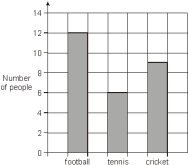 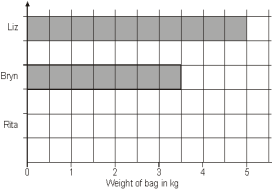 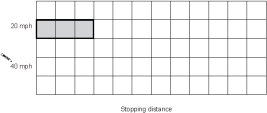 Bar Chart	Category	Frequency	Grouped data

Table		Compound bar chart		Difference
Keywords
Bar Charts
21/04/2024
Starter:
Complete the missing information in the table (Pictogram)
Favourite Subject
Pictogram
Frequency
Key:
= 4 people
Maths
8
English
10
Science
9
Art
12
PE
14
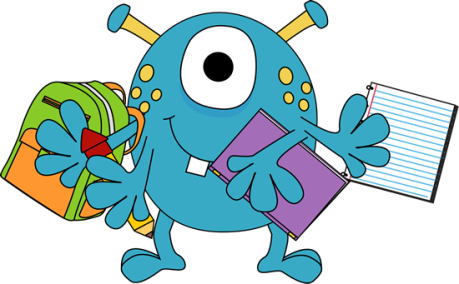 History
7
Bar Charts
21/04/2024
Starter:
Complete the Tally Chart Below
Favourite Animal
Tally
Frequency
Dog
Cat
Rabbit
4
Hamster
13
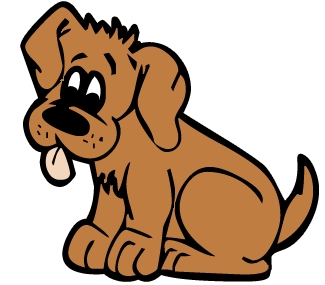 Other
6
Bar Charts
21/04/2024
Key Question:
Tim's class collected information about all their pets. They have six different kinds of pets between them.
This is the block graph they are making to show how many of each pet the class has altogether.
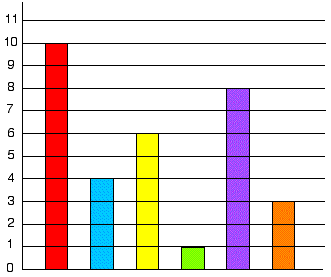 The children have not yet put in the animal names under each column. Can you do this for them using the information below?
There are two less cats than dogs.
Only one child has a parrot at home.
The number of fish added to the number of gerbils is equal to the number of dogs.
There are twice as many fish as hamsters.
There are half the number of gerbils as there are cats.
Bar Charts:
Draw a bar chart for this set of data.
Favourite Subject
Freq.
Maths
8
14
Frequency
English
10
13
12
Science
9
11
10
Art
12
9
8
PE
14
7
History
7
6
5
4
3
2
1
Maths
English
Science
Art
PE
History
0
a
Which subject was most popular?
PE
14 – 7 = 7
b
Work out the difference between PE and History.
Comparative Bar Charts:
The information in the table shows the sports boys and girls  in year 7 enjoy the most.
Key:
Boys
Girls
Frequency
10
9
8
a
Draw a bar chart
7
6
5
b
Using the bar chart work out the difference between the boys favourite sport and the girls favourite sport.
4
3
2
1
Football
Netball
Basketball
Tennis
Other
0
10 – 8 = 2
Composite Bar Charts:
Frequency
13
12
The table above shows where people get their news from.
Key:
11
10 - 20
10
21 - 40
9
40+
8
7
a
Draw a bar chart
6
5
4
b
Where do most people like to get there news from?
3
2
1
TV
N. Papers
Internet
S. Media
Other
0
Bar Charts
21/04/2024
Key Question:
Tim's class collected information about all their pets. They have six different kinds of pets between them.
This is the block graph they are making to show how many of each pet the class has altogether.
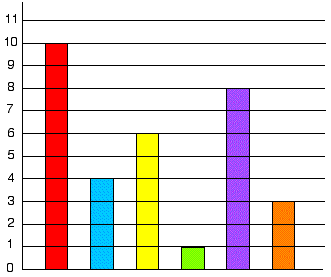 The children have not yet put in the animal names under each column. Can you do this for them using the information below?
There are two less cats than dogs.
Only one child has a parrot at home.
The number of fish added to the number of gerbils is equal to the number of dogs.
There are twice as many fish as hamsters.
There are half the number of gerbils as there are cats.
Bar Charts
21/04/2024
WALT:


			
WILF:
Understand and draw different kinds of bar charts
Is the answer to:
Is the answer to:
Is the answer to:
How many people like cricket?
Rita’s bag weighs 1.5kg. Complete the chart.
The stopping distance for 20mph is 12m, 40mph is 36m and 60mph is 72m. Complete the chart. The bar for60mph will not fit. Explain why?
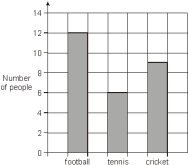 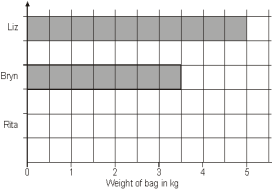 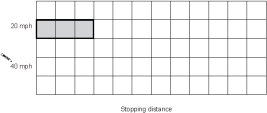 Bar Chart	Category	Frequency	Grouped data

Table		Compound bar chart		Difference
Keywords